LICO: An Effective, High-Speed, Lossless Compressor for Images
Noushin Azami*, Rain Lawson, and Martin Burtscher
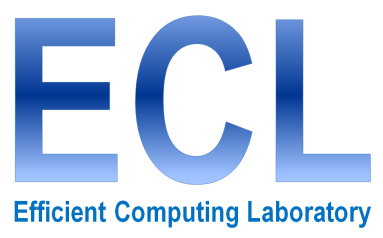 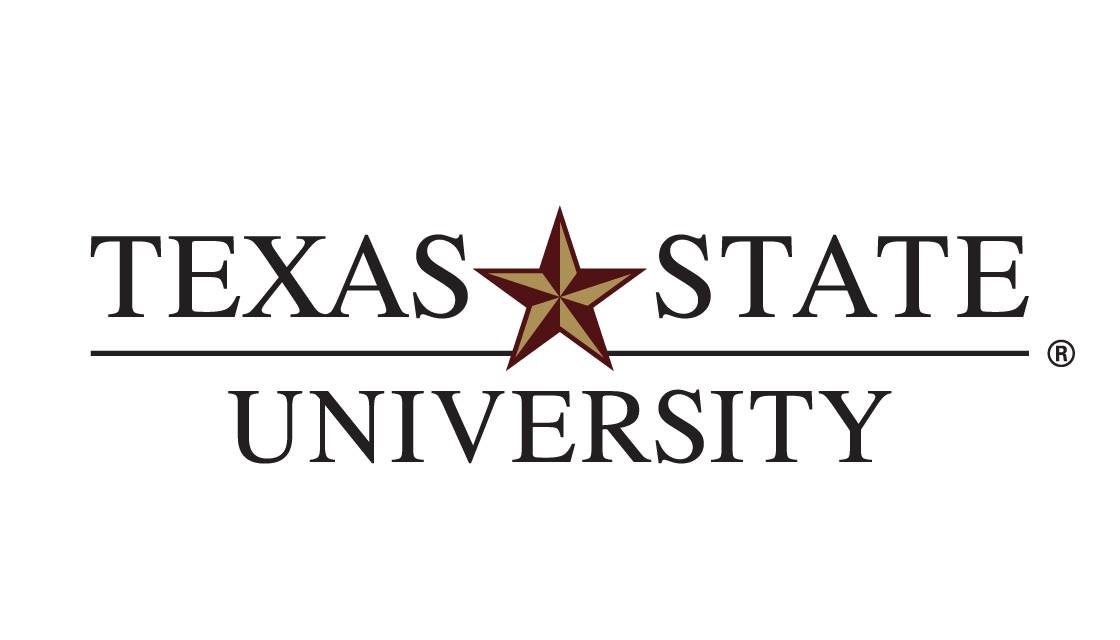 Image Compression
People and devices are taking ever more images at increasing resolutions
Compression is highly desirable
Images taken by satellites
Limited storage & bandwidth: want good compression
Limited energy: want fast compression
Medical imaging and forensic science
Every detail matters: want lossless compression
LICO: An Effective, High-Speed, Lossless Compressor for Images
2
Contributions
LICO: new lossless image compression algorithm
High-speed serial and parallel operation 
Comparison to six widely-used compressors on all 30 CLIC’24 images
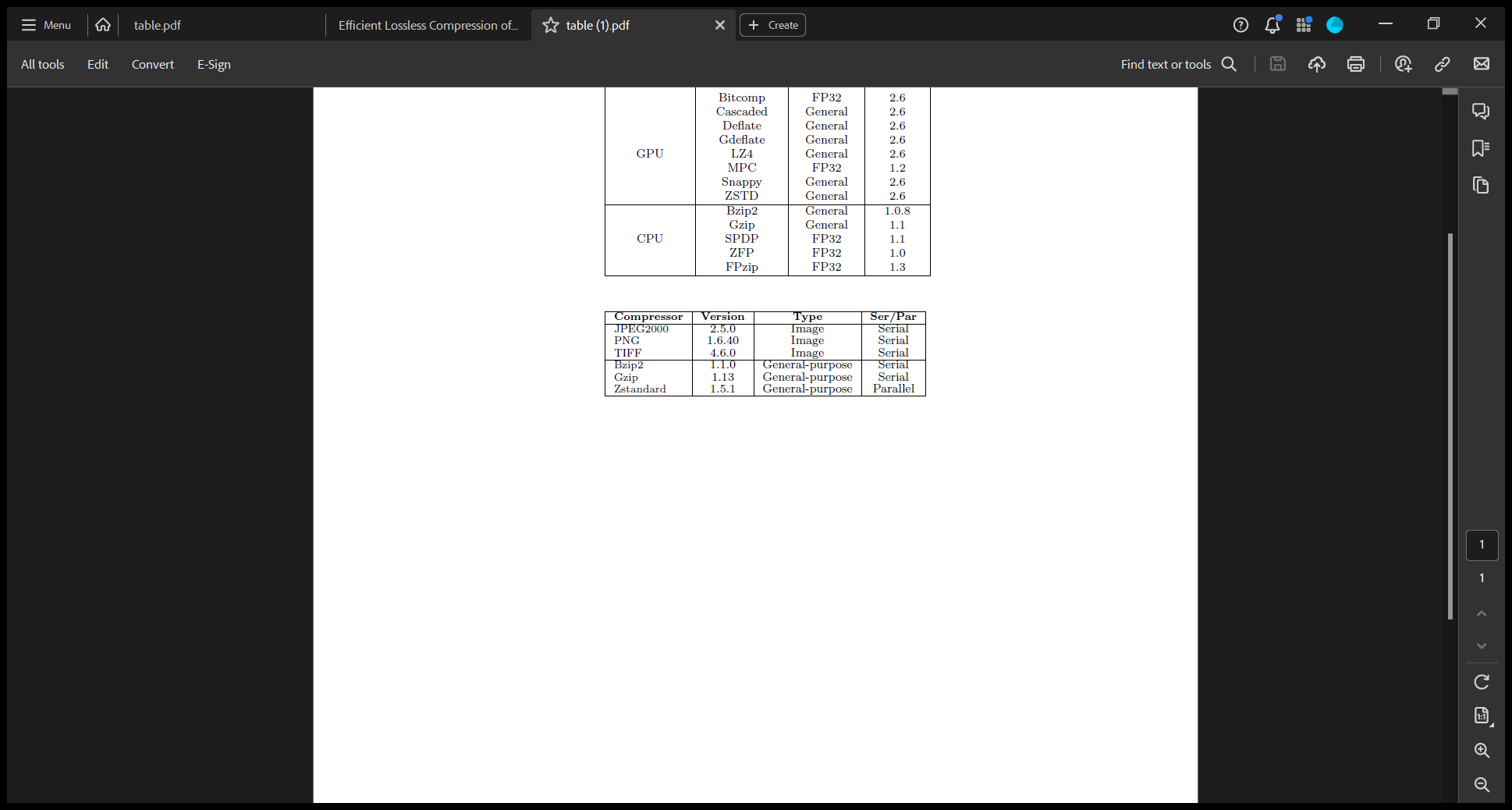 LZW and ZIP
LICO: An Effective, High-Speed, Lossless Compressor for Images
3
LICO Algorithm
BMP3 formatted input
Popular version of BMP
Each pixel represented by three bytes (RGB)
8 data transformations
LICO: An Effective, High-Speed, Lossless Compressor for Images
4
Stage 1 (per-channel 1.5D Lorenzo)
1.5D Lorenzo
2D Lorenzo
LICO: An Effective, High-Speed, Lossless Compressor for Images
5
Stages 2 & 3
Difference encoding across pixels
 Creates small values if neighboring pixels have similar brightness
Two’s complement to magnitude sign conversion
Creates more leading zero bits
LICO: An Effective, High-Speed, Lossless Compressor for Images
6
Stages 4 & 5
Separation of interleavings
Matrix with values for 3 channels turns into 3 matrices with one channel each

Transpose each matrix
Swap columns and rows
Exposes correlations missed by 1.5D Lorenzo (Stage 1)
LICO: An Effective, High-Speed, Lossless Compressor for Images
7
Stage 6 (Bit Shuffling)
Efficient Synthesis of High-speed Parallel Lossless Data-compression Algorithms
8
Stages 7 & 8 (Zero Elimination)
Creates a bitmap
Bit is 0 if corresponding word is zero
Bit is 1 if corresponding word is non-zero
Outputs non-zero words
Repeatedly compresses and then outputs bitmap
Efficient Synthesis of High-speed Parallel Lossless Data-compression Algorithms
9
Stages 6 & 7 & 8
BIT
At 4-byte granularity
RZE
At 1-byte granularity for more compression
RZE
LICO: An Effective, High-Speed, Lossless Compressor for Images
10
Methodology
64-bit Intel Xeon Gold 6226R CPU
2 sockets with 16 cores per socket
g++ version 12.2.1

All 30 images from CLIC’24 challenge
In PNG format
Converted to BMP format
Smallest image: 2048 x 1152 pixels 
Largest image: 2048 x 2048 pixels
LICO: An Effective, High-Speed, Lossless Compressor for Images
11
Results
Serial LICO is faster than 20 parallel ZSTD versions
The only other compressor on the Pareto front, ~130X slower
Serial LICO would be on Pareto front if we only considered serial codes
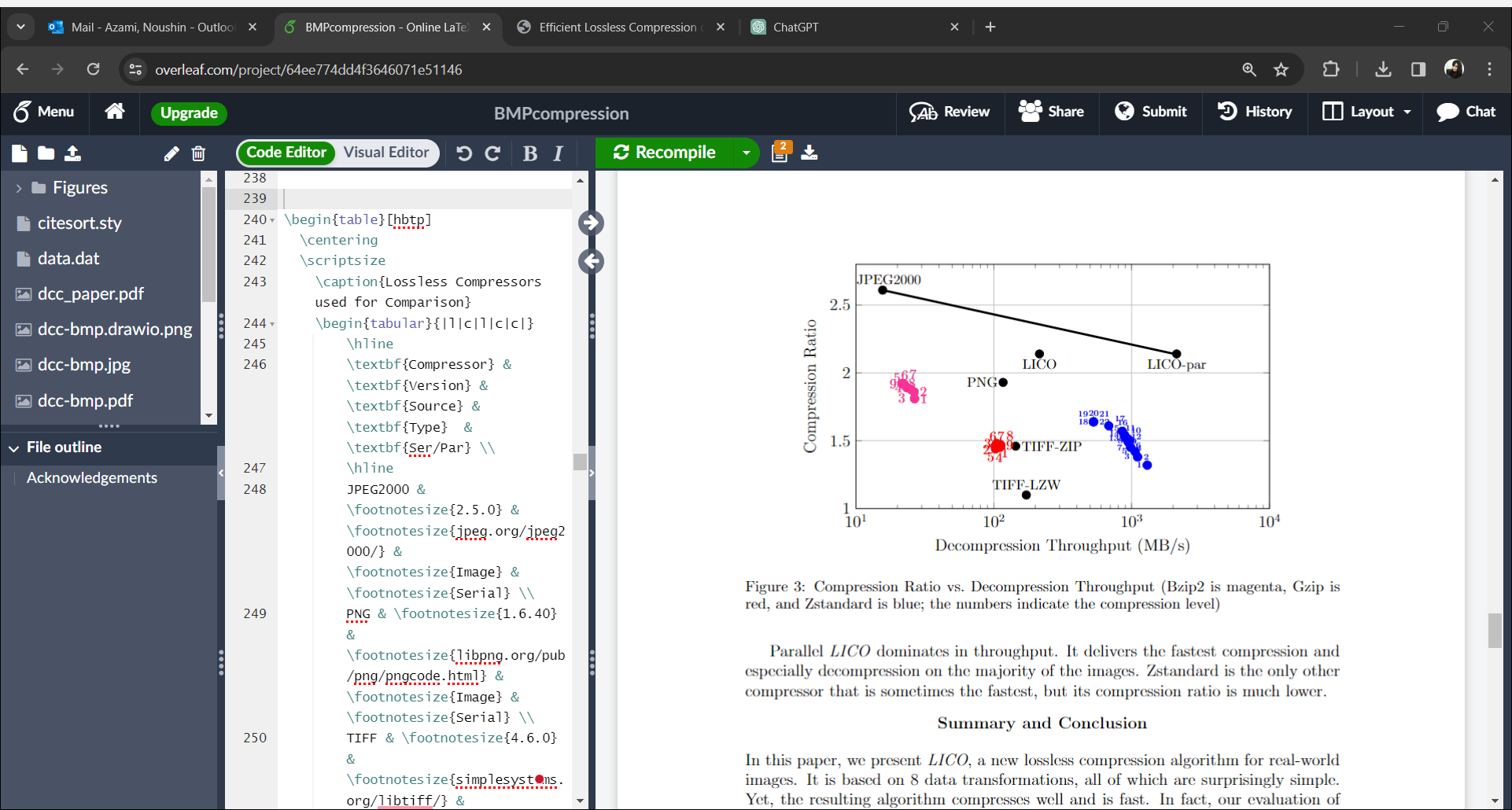 Bzip2 is magenta, Gzip is red, and Zstandard is blue; the numbers indicate the compression level
LICO: An Effective, High-Speed, Lossless Compressor for Images
12
Summary
Growth in number and resolution of images strains existing infrastructure
Image compression is important 
Lossless compression needed in some environments
Should be fast and compress well
Introducing LICO
Novel fast and effective lossless compressor for images
Parallel and serial implantations
Second only to JPEG2000 in compression ratio
Faster than JPEG2000, PNG, ZSTD, TIFF, gzip, and bzip2
LICO: An Effective, High-Speed, Lossless Compressor for Images
13
Thank you!
Acknowledgments
Alex Fallin, Benila Jerald
DOE, NVIDIA

Contact information
noushin.azami@txstate.edu

Link to code
https://github.com/burtscher/LICO
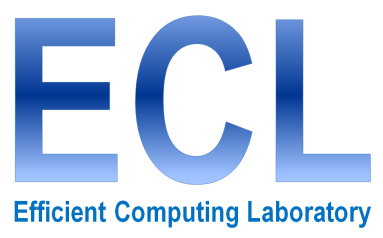 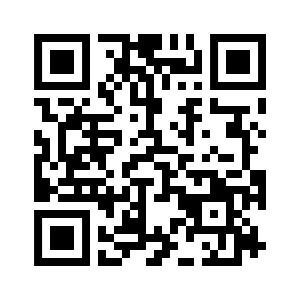 LICO: An Effective, High-Speed, Lossless Compressor for Images
14